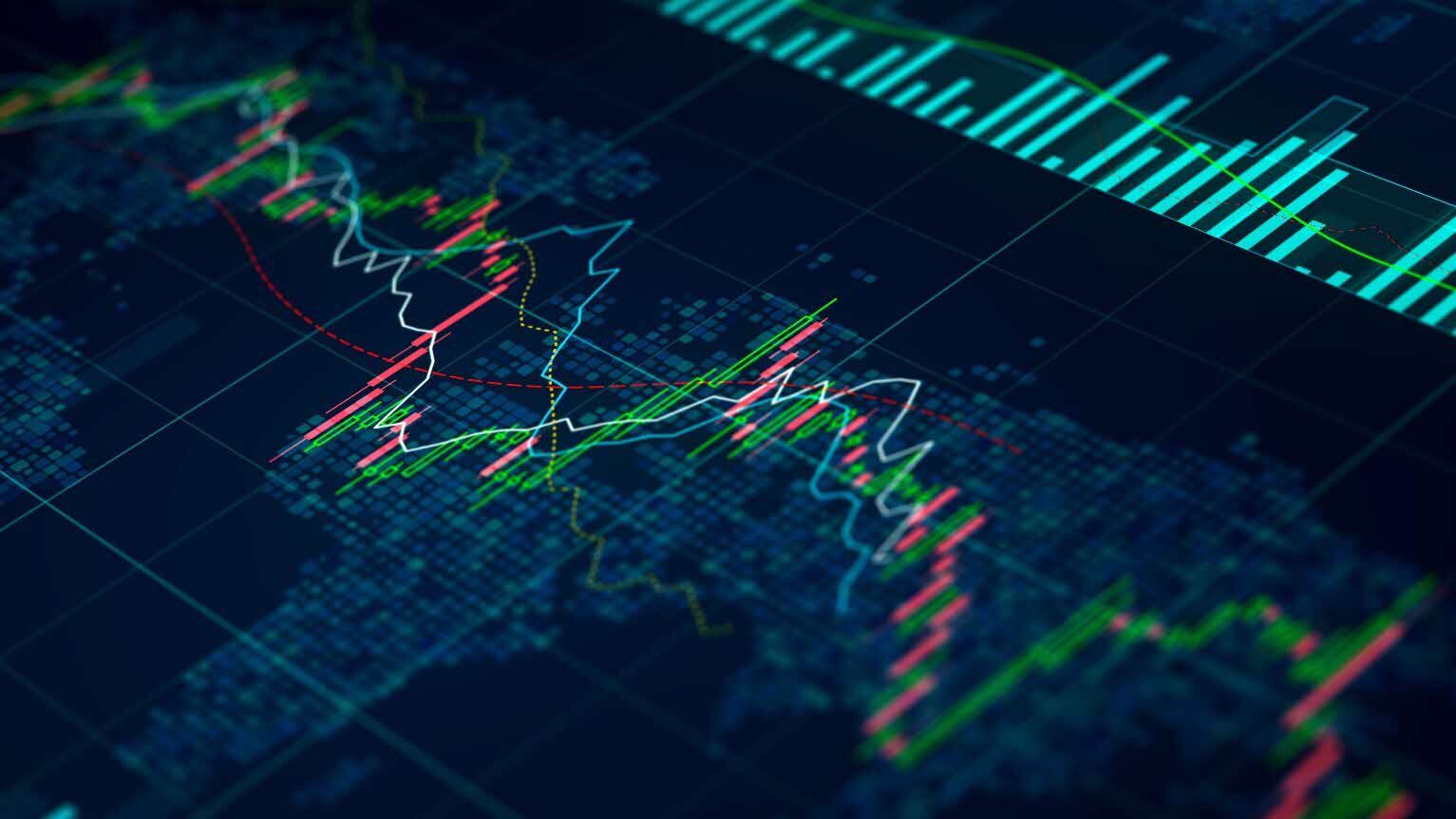 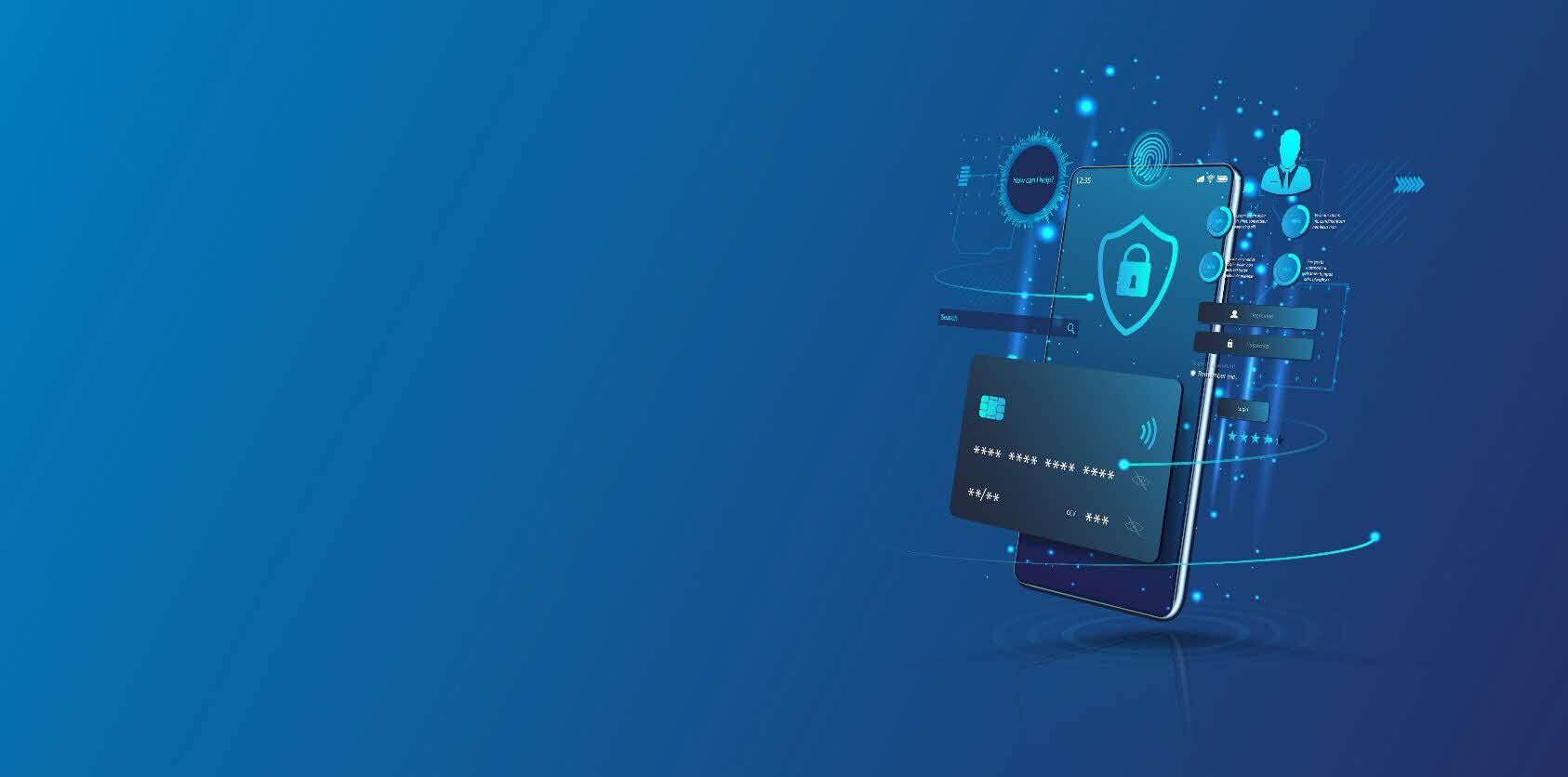 דיגיטל או סניף? שינויים בהרגלי הצריכה
יאיר אבידן
המפקח על הבנקים
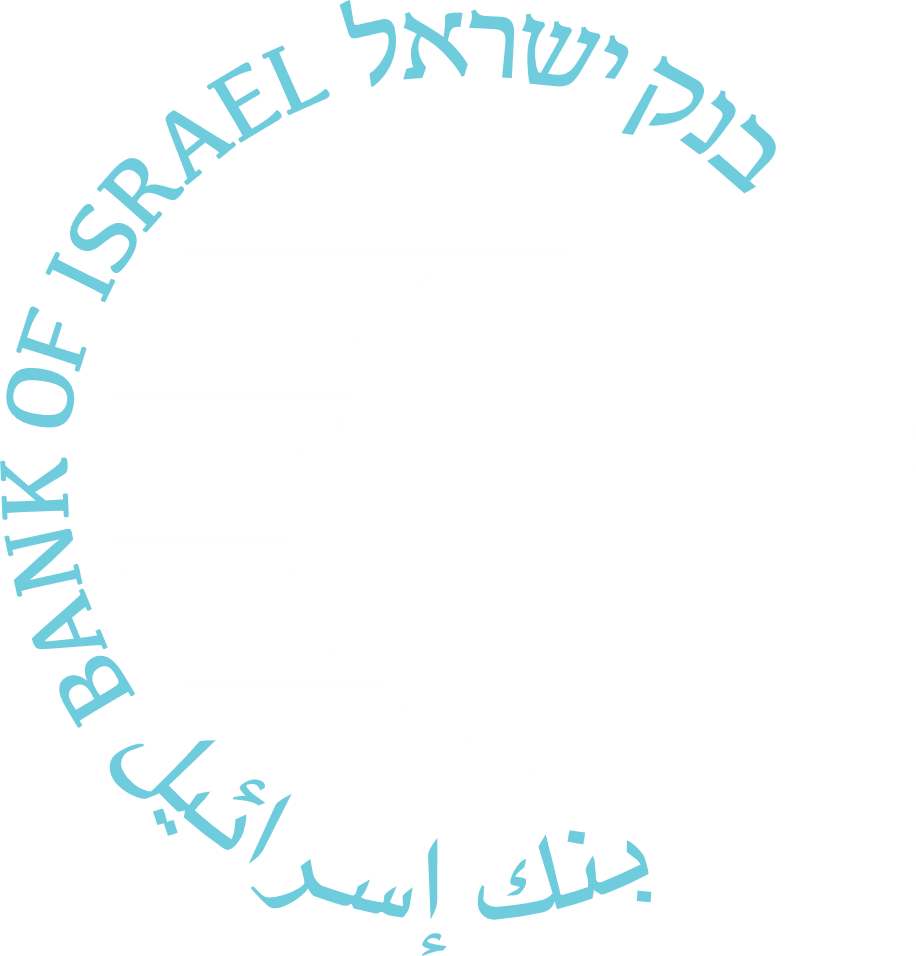 ועידת השלטון המקומי לחדשנות MuniExpo |
07.12.2022
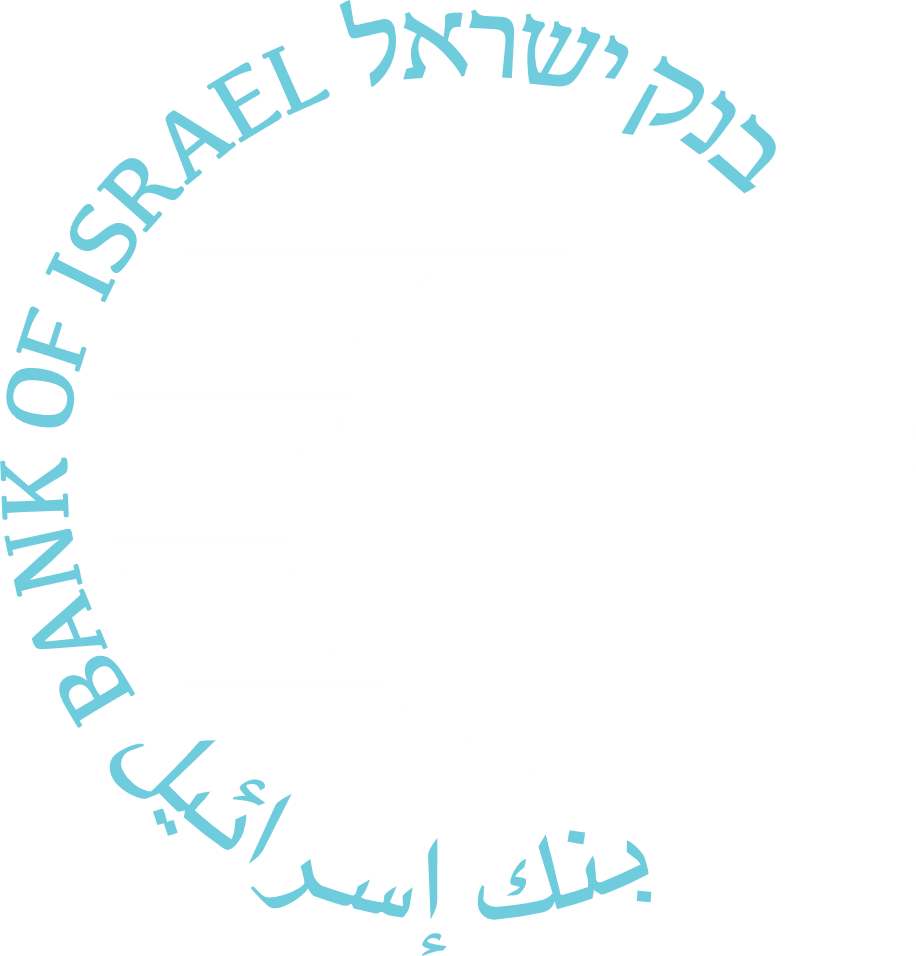 הלקוחות עוברים לפעילות בדיגיטל
2021
87%
13%
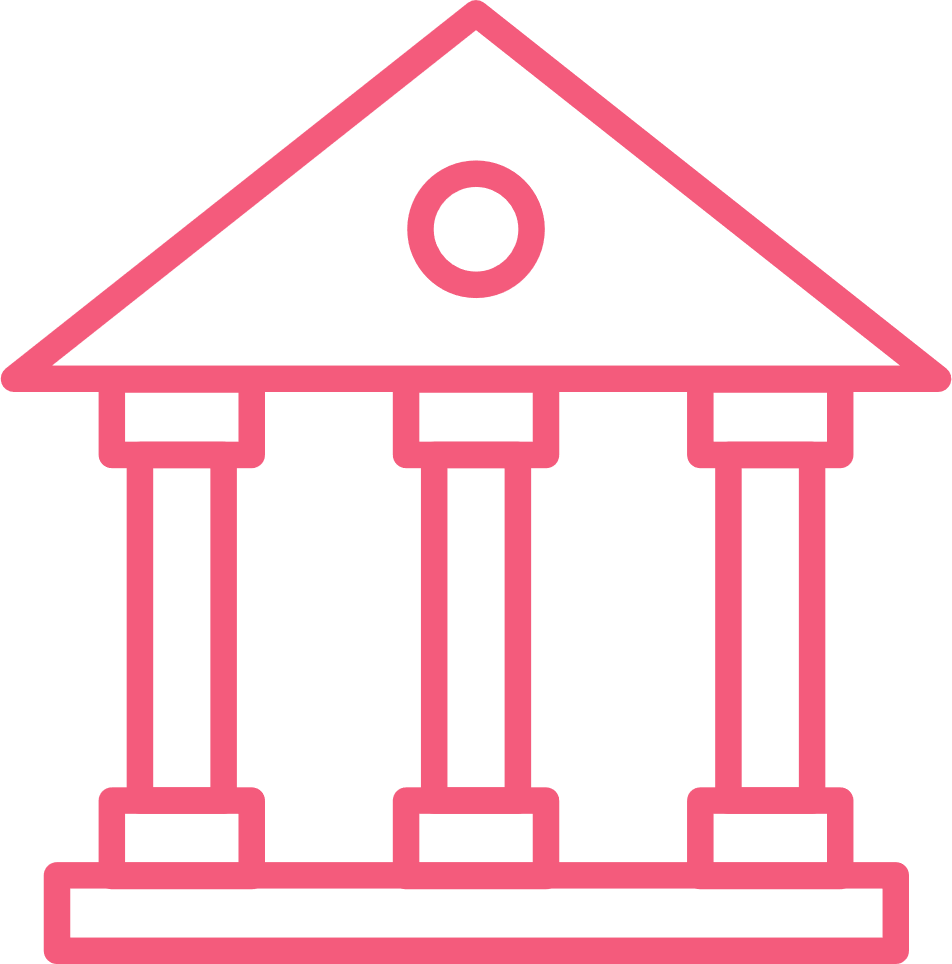 2020
28%
72%
2019
65%
35%
2018
סניף
60%
40%
2017
45%
55%
דיגיטל או סניף? שינויים בהרגלי הצריכה
הפעילות בדיגיטל נעשית ברובה באפליקציה ובאינטרנט
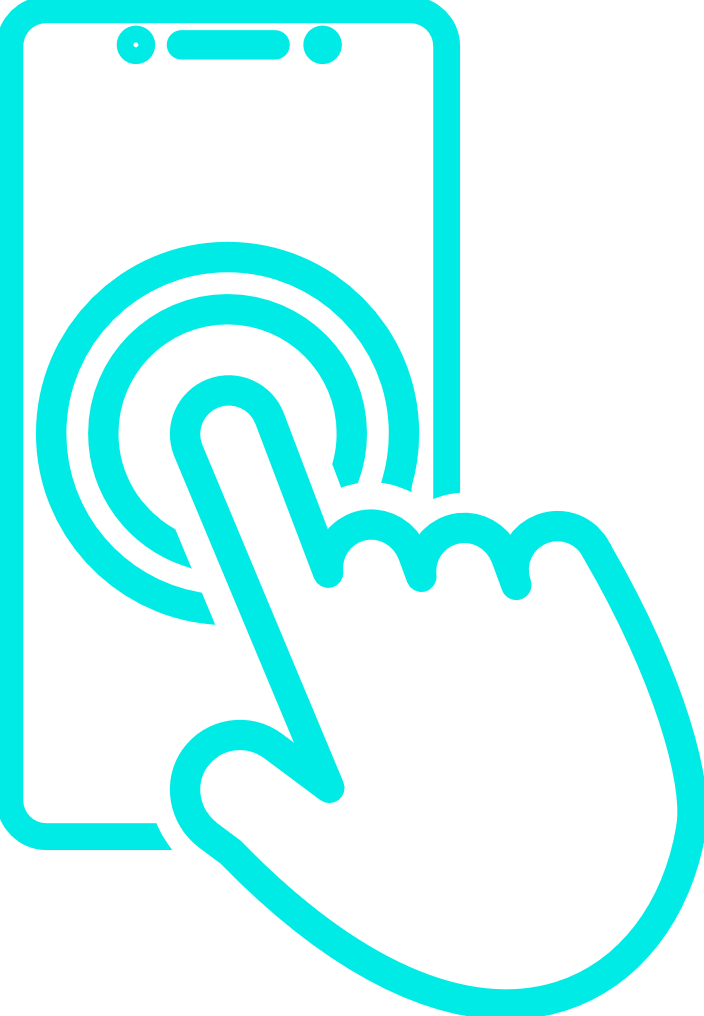 יישומון (אפליקציה)
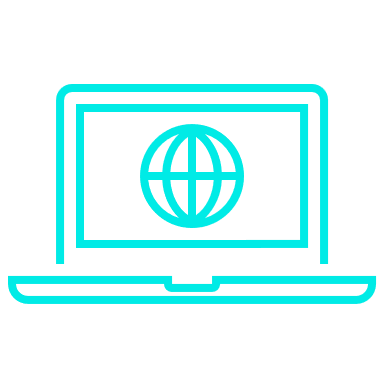 19%
17%
13%
7%
44%
אתר האינטרנט
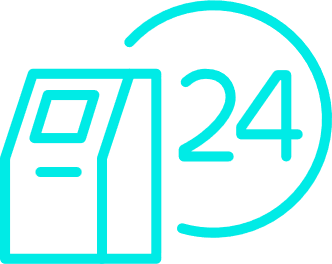 עמדות אוטומטיות לשירות עצמי
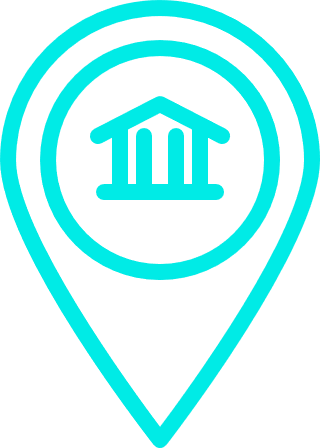 פקיד בסניף
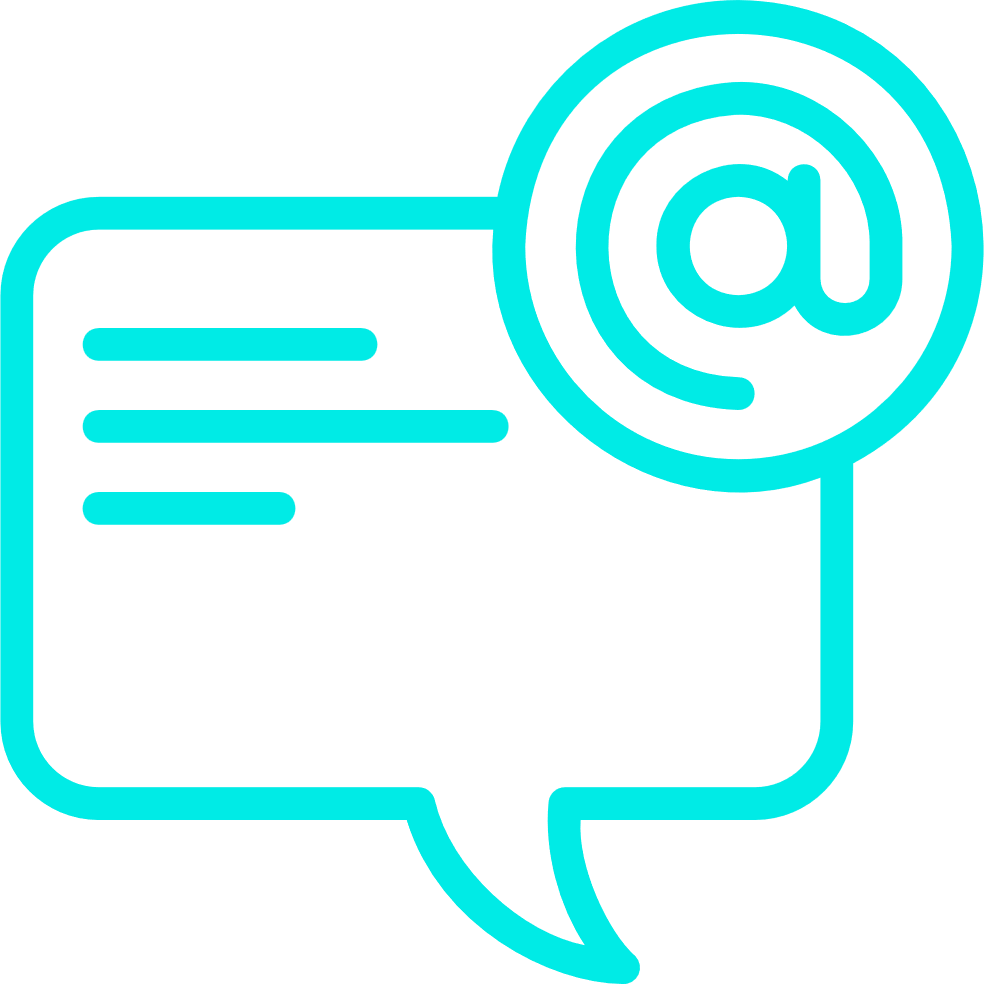 אחר (לדוגמה טלפון והתכתבות דיגיטלית)
שימוש באפליקציה – מאפייני המשתמשים
גיל הלקוחות
יישומון (אפליקציה)
7%
13%
17%
19%
71%
44%
אתר האינטרנט
44%
28%
מגיל 71 ומעלה
15%
עמדות אוטומטיות לשירות עצמי
מגיל 51 ועד גיל 70
מגיל 26 ועד גיל 50
עד גיל 25
דרוג סוציו אקונומי
47%
פקיד בסניף
34%
30%
23%
אחר (לדוגמה טלפון והתכתבות דיגיטלית)
1-2
3-4
5-6
7-8
שימוש בעמדות לשירות עצמי – מאפייני המשתמשים
דרוג סוציו אקונומי
יישומון (אפליקציה)
7%
13%
17%
36%
19%
44%
27%
אתר האינטרנט
20%
13%
1-2
3-4
5-6
7-8
עמדות אוטומטיות לשירות עצמי
מיקום הסניף
46%
פקיד בסניף
19%
אחר (לדוגמה טלפון והתכתבות דיגיטלית)
ביישובי החברה היהודית
ביישובי החברה הערבית
הפעילות הדיגיטלית מחלחלת בכל המדינה בצורה דומה
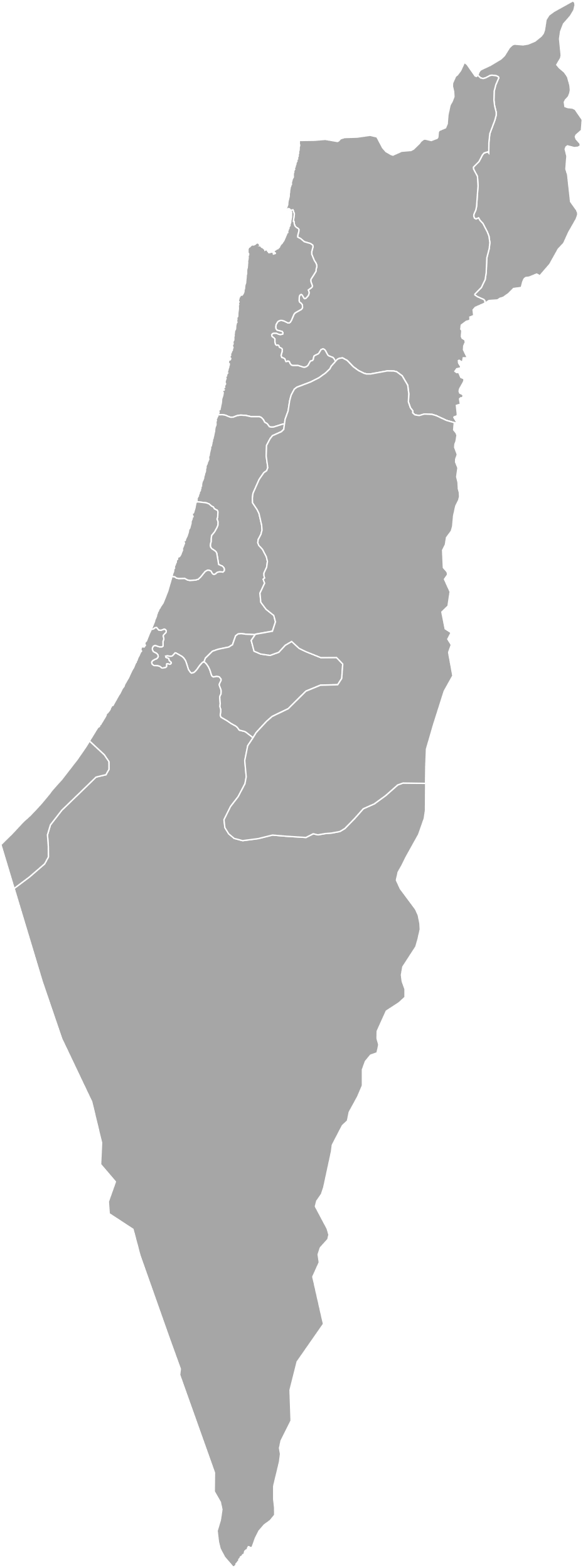 89.1%
מחוז תל אביב
88.0%
מחוז ירושלים
86.6%
מחוז המרכז
83.9%
מחוז חיפה
83.8%
מחוז הדרום
83.6%
מחוז הצפון
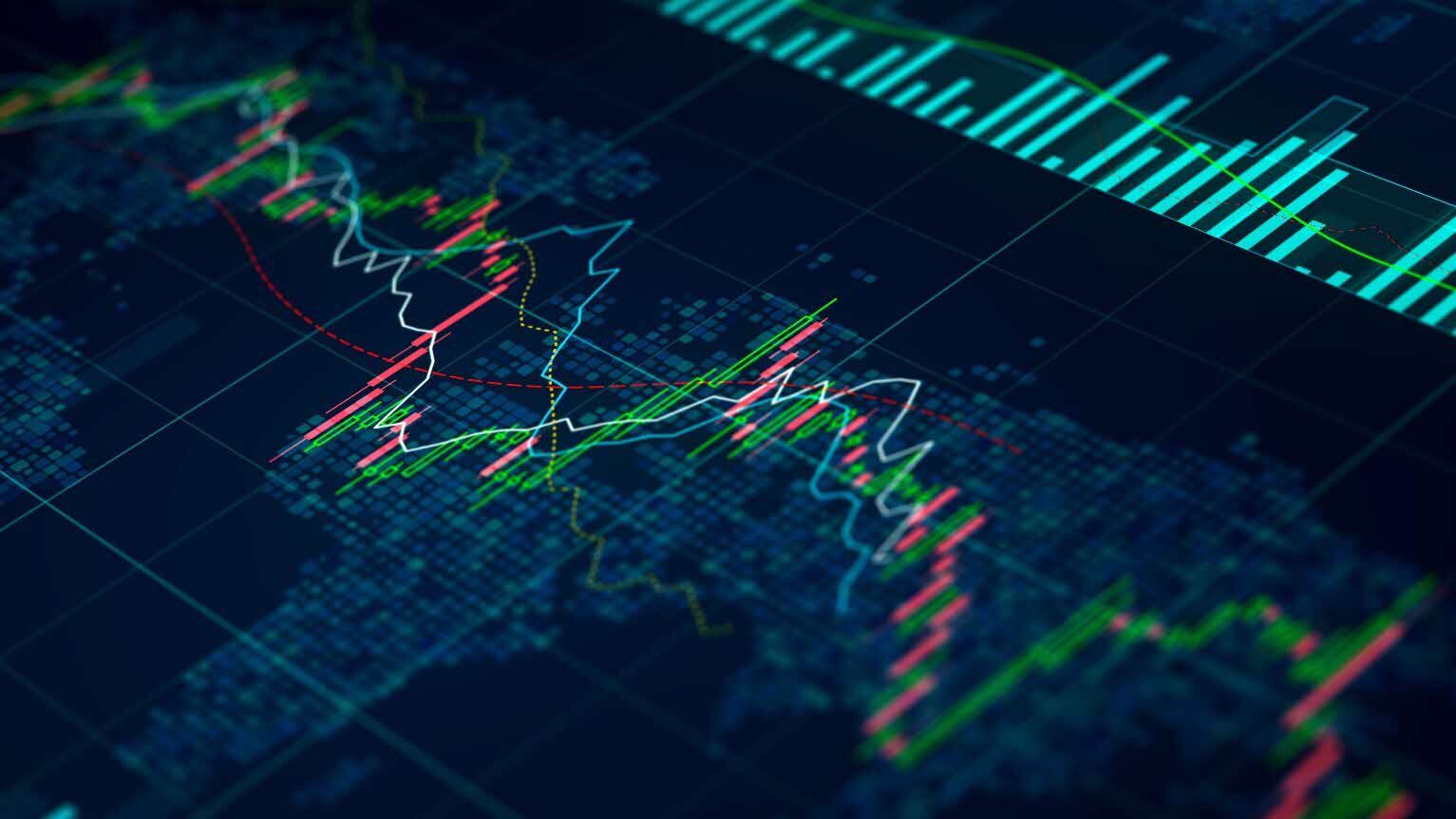 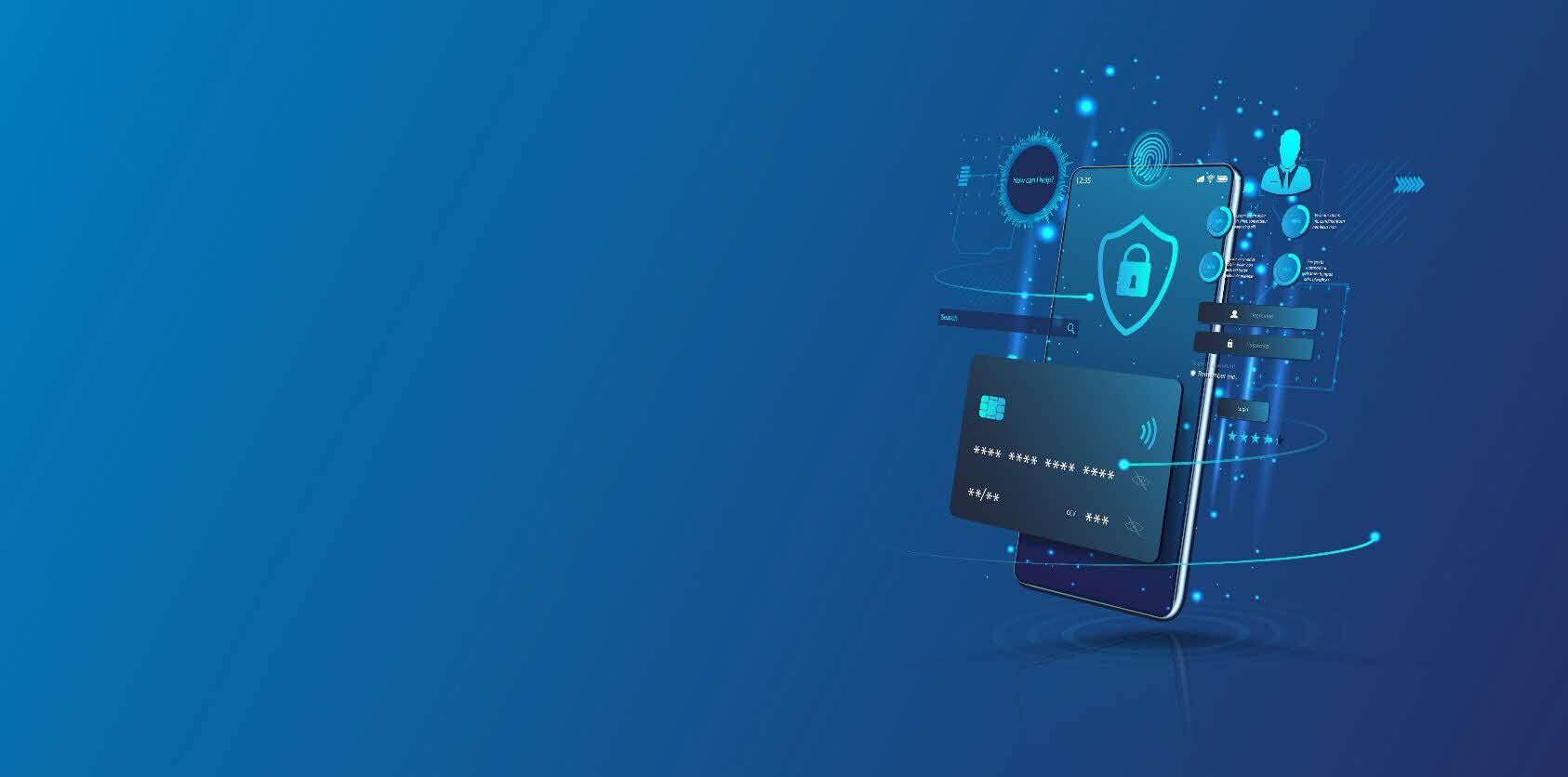 תודה!
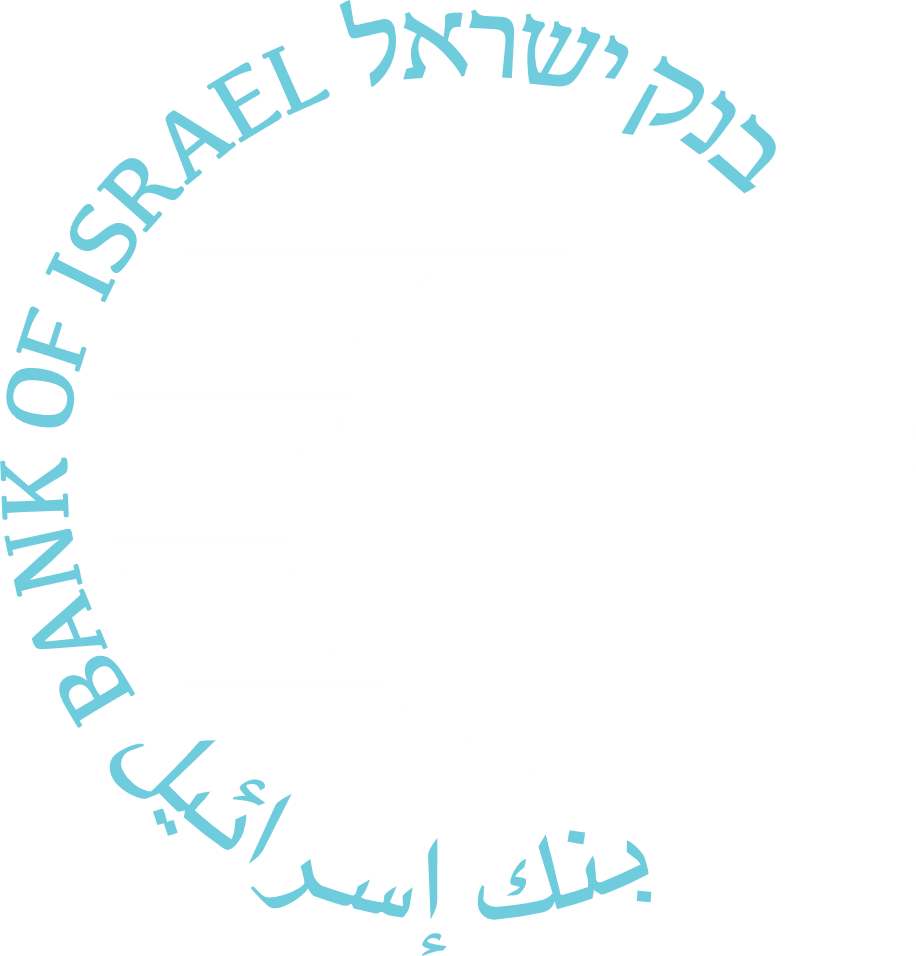 ועידת השלטון המקומי לחדשנות MuniExpo |
07.12.2022